Ｎｏ．３０　　　肺でおこなわれる外呼吸
気管
肺胞
（３～５億個）
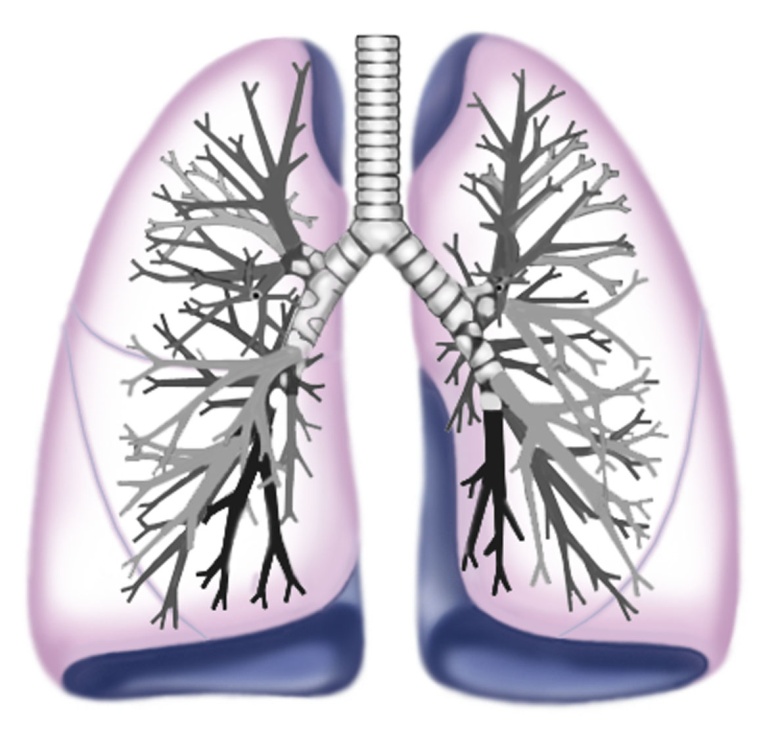 気管支
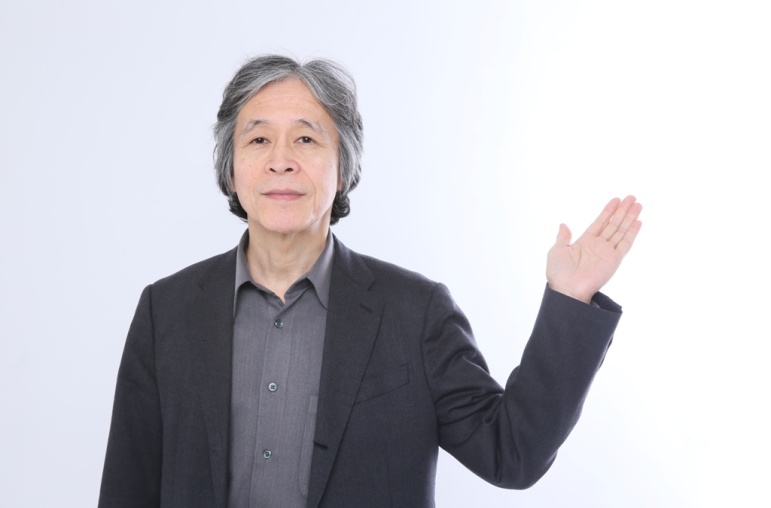 ●空気と血液とのガス交換が外呼吸です
●外呼吸は気管、気管支を経て、気管支の一番先
　  にある 肺胞でおこなわれます
●外呼吸の一部は皮膚でもおこなわれます